REMAJA
Eka Ratna Sari
Al-Halim Khasia Rahman
KELOMPOK 7
Dwi Handayani Yulfi
Ertika Nurul Huda
DEFINISI REMAJA
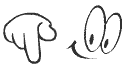 Remaja adalah waktu manusia berumur belasan tahun. Pada masa remaja manusia tidak dapat disebut sudah dewasa tetapi tidak dapat pula disebut anak-anak. Masa remaja adalah masa peralihan manusia dari anak-anak menuju dewasa.
PERKEMBANGAN FISIK ANAK USIA REMAJA
Perubahan-perubahan fisik merupakan gejala primer dalam pertumbuhan masa remaja, yang berdampak terhadap perubahan-perubahan psikologis (Sarwono, 1994)
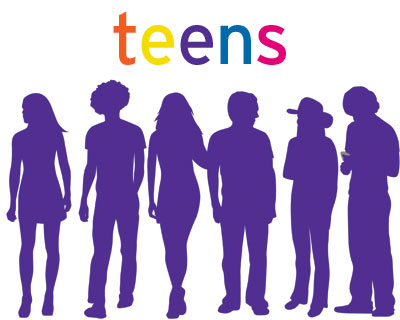 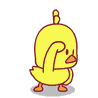 Pada Anak Perempuan:
Pertumbuhan tulang-tulang (badan menjadi tinggi, anggota-anggota badan menjadi panjang);
Pertumbuhan payudara;
Tumbuh bulu yang halus dan lurus berwarna gelap di kemaluan;
Mencapai pertumbuhan ketinggian badan yang maksimal setiap tahunnya;
Bulu kemaluan menjadi keriting;
Haid;
Tumbuh bulu-bulu ketiak.
Pada Anak Laki-laki:
Pertumbuhan tulang-tulang;
Testis membesar;
Tumbuh bulu kemaluan yang halus, lurus dan berwarna gelap;
Awal perubahan suara;
Ejakulasi (keluarnya air mani);
Bulu kemaluan menjadi keriting;
Pertumbuhan tinggi badan mencapai tingkat maksimal setiap tahunnya;
Tumbuh rambut-rambut halus di wajah (kumis, jenggot);
Tumbuh bulu ketiak;
Akhir perubahan suara;
Rambut-rambut di wajah bertambah tebal dan gelap;
Tumbuh bulu dada
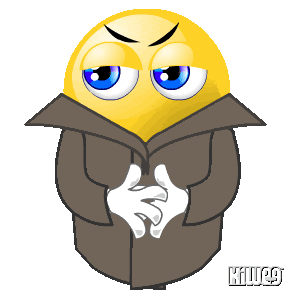 PERKEMBANGAN KOGNITIF ANAK USIA REMAJA
Dalam perkembangan kognitif, remaja juga berada dalam posisi pengambilan keputusan (decision making) yang merupakan salah satu bentuk perbuatan berpikir dan hasil dari perbuatan berpikir tersebut.
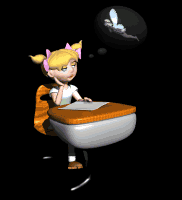 PERKEMBANGAN PSIKOSOSIAL ANAK USIA REMAJA
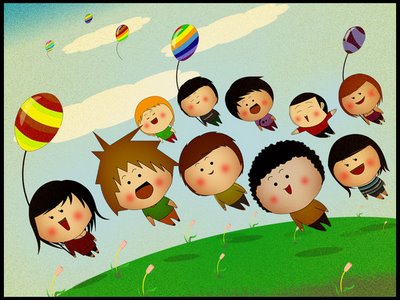 Perkembangan Individuasi dan Identitas
Perkembangan Hubungan dengan Orang Tua
Perkembangan Hubungan dengan Teman Sebaya
Perkembangan dan Pembentukan Resiliensi
TUGAS-TUGAS PERKEMBANGAN ANAK USIA REMAJA
Pada usia tersebut, tugas-tugas perkembangan yang harus dipenuhi adalah sebagai berikut :
Mencapai hubungan yang baru dan lebih masak dengan teman sebaya baik sesame jenis maupun dengan lawan jenis;
Mencapai peran sosial maskulin dan feminine;
Menerima keadaan fisik dan dapat mempergunakannya secara efektif;
Mencapai kemandirian secara emosional dari orang tua dan orang dewasa lainnya;
Mencapai kepastian untuk mandiri secara ekonomi;
Memilih pekerjaan dan mempersiapkan diri untuk bekerja;
Mempersiapkan diri untuk memasuki perkawinan dan kehidupan keluarga;
Mengembangkan kemampuan dan konsep-konsep intelektual untuk tercapainya kompetensi sebagai warga negara;
Menginginkan dan mencapai perilaku yang dapat dipertanggung jawabkan secara sosial;
Memperoleh rangkaian sistem nilai dan etika sebagai pedoman perilaku (Havighurst dalam Hurlock, 1973).
KESIMPULAN
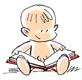 Remaja adalah waktu manusia berumur belasan tahun. Pada masa remaja manusia tidak dapat disebut sudah dewasa tetapi tidak dapat pula disebut anak-anak. Masa remaja adalah masa peralihan manusia dari anak-anak menuju dewasa.
		Dengan mengetahui tugas perkembangan remaja, para orang tua, pendidik dan para remaja itu sendiri harus memahami hal-hal yang dilalui pada masa remaja ini, sehingga apabila remaja di arahkan dan dapat melalui masa remaja ini dengan baik, maka pada masa selanjutnya remaja akan tumbuh sehat kepribadian dan jiwanya.
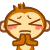